Bioelectronics, Medical Imaging and Our BodiesWeek 4: Peering into the brain: Functional MRI and neuroimaging
Maryse de la Giroday
6-week course
SFU Liberal Arts & Adults 55+ program
MRIs (1 of 9)
About 25% – 30% of the MRIs taken are of the brain. (GE reports; http://www.gereports.com/post/89963651565/the-art-of-science-take-a-look-at-the-future-of-brain)
MRI is magnetic resonance imaging
It was originally called: NRI for nuclear resonance imaging.
MRIs (2 of 9)
MRIs can obtain very detailed images of organs and tissues 
Physicians use MRI to examine the brain, spine, joints (e.g., knee, shoulder, hip, wrist, and ankle), abdomen, pelvic region, breast, blood vessels, heart and other body parts.
They are used primarily for soft tissue
Nonionizing radiation
MRIs (3 of 9)
MRIs use 
powerful magnetic field
MRIs also use 
radio waves, 
rapidly changing magnetic fields, and 
a computer to create images that show whether or not there is an injury, disease process, or abnormal condition present.
MRIs (4 of 9)
Patient is placed inside MR scanner
Typically a large, tunnel or doughnut-shaped device that is open at both ends. 
The powerful magnetic field aligns atomic particles called protons that are present in most of the body's tissues. 
The applied radio waves then cause these protons to produce signals that are picked up by a receiver within the MR scanner.
MRIs (5 of 9)
The signals are specially characterized using the rapidly changing magnetic field, and, 
with the help of computer processing, very clear images of tissues are created as "slices" that can be viewed in any orientation.
MRIs (6 of 9)
Most MRI exams take between 15 to 45 minutes to complete depending on the body part imaged and how many images are needed, although some may take as long as 60 minutes or longer
You may need earplugs or headphones to protect your hearing because, when certain scanners operate, they may produce loud noises
An examination causes
No pain
And to our knowledge, no tissue damage
MRI issues (7 of 9)
The powerful magnetic field of the MR system will attract iron-containing (also known as ferromagnetic) objects and may cause them to move suddenly and with great force
Don’t wear metal during the examination
Don’t wear cosmetics with metallic particles
Special precautions need to be taken for implants
MRI issues (8 of 9)
Sometimes, a contrast material called gadolinium is injected into a vein to help improve the information seen on the MR images. 
Unlike contrast agents used in x-ray studies, a gadolinium-based contrast agent does not contain iodine and, therefore, rarely causes an allergic reaction or other problem. 
However, if you have a history of kidney disease, kidney failure, kidney transplant, liver disease, or other conditions you must inform the MRI technologist and/or radiologist before receiving a gadolinium-based contrast agent.
MRI issues (9 of 9)
Some folks may feel confined, closed-in, or frightened. 
Perhaps one in twenty may require a sedative to remain calm. 
Today, many patients avoid this problem when examined in one of the newer MRI units that have a more "open" design. Some MRI centers permit a relative or friend to be present in the MR system room, which also has a calming effect.
Source: http://www.radiologyinfo.org/en/safety/index.cfm?pg=sfty_mr
MRIs (2nd description; 1 of 10)
Magnetic resonance imaging (MRI) uses the body's natural magnetic properties to produce detailed images from any part of the body. For imaging purposes the hydrogen nucleus (a single proton) is used because of its abundance in water and fat.
The hydrogen proton can be likened to the planet earth, spinning on its axis, with a north-south pole. In this respect it behaves like a small bar magnet. Under normal circumstances, these hydrogen proton “bar magnets” spin in the body with their axes randomly aligned.
MRIs (2nd description; 2 of 10)
When the body is placed in a strong magnetic field, such as an MRI scanner, the protons' axes all line up. 
This uniform alignment creates a magnetic vector oriented along the axis of the MRI scanner. 
MRI scanners come in different field strengths, usually between 0.5 and 1.5 tesla.
Tesla is a unit of measure for magnetic fields
MRIs (2nd description; 3 of 10)
When additional energy (in the form of a radio wave) is added to the magnetic field, the magnetic vector is deflected. 
The radio wave frequency (RF) that causes the hydrogen nuclei to resonate is dependent on the element sought (hydrogen in this case) and the strength of the magnetic field.
MRIs (2nd definition; 4 of 10)
The strength of the magnetic field can be altered electronically from head to toe using a series of gradient electric coils, and, by altering the local magnetic field by these small increments, different slices of the body will resonate as different frequencies are applied.
MRIs (2nd definition; 5 of 10)
When the radiofrequency source is switched off the magnetic vector returns to its resting state, and this causes a signal (also a radio wave) to be emitted. It is this signal which is used to create the MR images. 
Receiver coils are used around the body part in question to act as aerials to improve the detection of the emitted signal. The intensity of the received signal is then plotted on a grey scale and cross sectional images are built up.
MRIs (2nd definition; 6 of 10)
Multiple transmitted radio frequency pulses can be used in sequence to emphasise particular tissues or abnormalities. 
A different emphasis occurs because different tissues relax at different rates when the transmitted radiofrequency pulse is switched off.
MRIs (2nd definition; 7 of 10)
The time taken for the protons to fully relax is measured in two ways. The first is the time taken for the magnetic vector to return to its resting state and the second is the time needed for the axial spin to return to its resting state. The first is called T1 relaxation, the second is called T2 relaxation.
MRIs (2nd definition; 8 of 10)
An MR examination is thus made up of a series of pulse sequences. Different tissues (such as fat and water) have different relaxation times and can be identified separately. By using a “fat suppression” pulse sequence, for example, the signal from fat will be removed, leaving only the signal from any abnormalities lying within it.
MRIs (2nd definition; 9 of 10)
Most diseases manifest themselves by an increase in water content, so MRI is a sensitive test for the detection of disease. 
The exact nature of the pathology can be more difficult to ascertain: for example, infection and tumour can in some cases look similar. A careful analysis of the images by a radiologist will often yield the correct answer.
MRIs (2nd definition; 10 of 10)
Source: “Magnetic resonance imaging”
Abi Berger, science editor
BMJ. Jan 5, 2002; 324(7328): 35. 
http://www.ncbi.nlm.nih.gov/pmc/articles/PMC1121941/
6 cool things people have done inside MRIs
http://www.theatlantic.com/health/archive/2012/04/6-cool-things-people-have-done-inside-mri-scanners/256416/
Play jazz
Charles Limb, a hearing specialist at Johns Hopkins and a faculty member of the Peabody Conservatory, wanted to know how some musicians are able to produce concert-length pieces of music that are entirely improvised, from beginning to end.
6 cool things
So he stuck jazz pianists and rappers inside an MRI and had them perform. 
The resulting imaging showed that the most prolific improvisers somehow managed to shut off parts of their brains that handled self-monitoring, leading Limb to conclude what many musicians can probably intuit: don't worry if you make a mistake.
6 cool things
Give birth
In 2010, a German woman elected to give birth inside an MRI scanner. “Doctors could even watch the baby's head change shape during the process.”
6 cool things
Read T.S. Eliot
When actors assume a role, it's often as if they've flipped a switch and become a completely different person. What does that switching action look like in the brain? 
British researchers had a female actor alternately  recite lines from T.S. Eliot's poem, "The Wasteland," and count sequences of numbers. When the actor was counting, her brain activity looked like any normal person's. But when she switched into character, a part of her brain called the infraparietal sulcus lit up. That's the part that handles spatial memory.
6 cool things
Play video games
To win, you have to learn the rules. Learning takes place over days, weeks, months or even longer -- but how does it actually work? Researchers at the University of Illinois tried to push the ball forward on education science by having test subjects play a game in various positions
6 cool things
Getting a scan while there’s a snake in the room
In one Israeli study, volunteers were asked to bring a snake named Nachshon into the MRI chamber with them as the machine ran scans of the subjects' brains.
"We are very grateful to Nachshon for inducing intense fear in the participants of our study," deadpans Yadin Dudai, one of the lead researchers, in a video explaining the results.
6 cool things
Another study tricked volunteers into thinking that a live tarantula was being slipped into the same box their feet were in during a brain scan. Much as with the snake study, different parts of the participants' brains lit up depending on how far away the tarantulas were thought to be.
6 cool things
Having sex
http://www.theatlantic.com/health/archive/2012/04/6-cool-things-people-have-done-inside-mri-scanners/256416/
MRI history (1 of 18)
“YOU know, what these people do is really very clever. They put little spies into the molecules and send radio signals to them, and they have to radio back what they are seeing.” (Economist article)
Niels Bohr (2 of 18)
That is how the physicist Niels Bohr is said to have described the principles behind magnetic-resonance imaging (MRI)
One of the giants of 20th century physics involved in the establishment of CERN (European Particle Physics Laboratory); establishing fundamental principles of 20th century physics, involved in the Manhattan project, memorialized in the play, Copenhagen by Michael Frayn. (died in 1962; http://en.wikipedia.org/wiki/Niels_Bohr)
MRI history (3 of 18)
In 2002 (?), approximately 22,000 MRI scanners used for 60M examinations.
In 2003, Paul Lauterbur, the director of the Biomedical Imaging Centre at the University of Illinois in Urbana-Champaign, and Sir Peter Mansfield, a physicist at the University of Nottingham in Britain, received the Nobel prize in medicine for making discoveries that “led to the development of modern magnetic-resonance imaging”.
MRI history (4 of 18)
The 2003 Nobel announcements re-ignited an MRI controversy
Raymond Damadian—who regards himself as the true inventor of MRI, claims that this year's (2003?) winners made technological improvements based on his discovery. 
Others, however, describe Dr Damadian as a doctor with a big ego who had a good idea, but contributed little to its ultimate technical realisation.
MRI history (5 of 18)
The MRI is the result of contributions from numerous visionary scientists—including a handful of Nobel prize winners—over a period of more than 50 years, incorporating bits and pieces from many different disciplines, such as chemistry, mathematics, engineering, computer science, medicine and, of course, physics
MRI history (6 of 18)
Felix Bloch of Stanford and Edward Purcell of Harvard shared the Nobel prize in 1952 for developing a way to measure the phenomenon that underpins MRI: nuclear  (for nuclei) magnetic resonance (NMR).
MRI history (7 of 18)
late 1960s, Dr Damadian, was among the first to contemplate using NMR to scan the human body for disease. 
Following an obscure theory devised by Gilbert Ling, a physiologist, Dr Damadian believed he would be able to distinguish cancerous from healthy tissues on the basis of the cells' water structure.
MRI history (8 of 18)
Dr Ling's ideas wacky according to many scientists
But, Dr Damadian experimented by analysing excised tumours of rats using machines at NMR Specialties, a now-defunct company based in New Kensington, Pennsylvania. He found that the hydrogen nuclei of water in cancerous and healthy tissues showed pronounced differences in relaxation times, an observation he published in the journal Science in 1971.
MRI history (9 of 18)
Around the same time (late 1960s), Dr Lauterbur, then president of NMR Specialties, spent some time observing another research team that had come to the company to repeat Dr Damadian's experiments. One momentous night, while eating at a local diner with a colleague, Dr Lauterbur had the idea that is now at the core of how MRI scanners operate: to superimpose small variations, or gradients, in the uniform magnetic field normally used in NMR spectroscopy.
MRI history (10 of 18)
Changing the field strength affects the resonance frequency of nuclei in direct proportion, and can thus be used to collect spatial information. The intensity of the resonance signal at a particular frequency then indicates the quantity of a given kind of nucleus in a particular location. (Most MRI scanners are tuned to detect hydrogen nuclei, which are abundant in the body's tissues in the form of water.)
MRI history (11 of 18)
In 1973, Dr Lauterbur published his idea in Nature, along with the first MR images, of two tiny tubes filled with water. But his paper did not cite Dr Damadian's Science paper, even though Dr Lauterbur made a direct reference to it in a notebook entry made the day after his own discovery. When Dr Damadian found out that he had not been credited, he was livid.
MRI history (12 of 18)
Not long after Dr Lauterbur's paper appeared in Nature, he began to promote the possibilities of MRI or “zeugmatography” as he called it, and fellow researchers took note. 
The mid-1970s saw a flurry of activity in the area. … teams at a handful of universities in America and Britain raced to publish images of ever increasing complexity. Soon the covers and pages of esteemed scientific journals featured images of such objects as a mouse, a finger, a lemon, a wrist and, finally, a human head. The eventual goal: to build a whole-body scanner.
MRI history (13 of 18)
Dr Damadian was determined to win the race.
 In the early 1970s, he devised his own method of scanning the human body point by point, originally intended to produce data rather than pictures. 
Field Focusing Nuclear Magnetic Resonance (FONAR) was the method used when he captured headlines in 1977, publishing the first image of a chest cavity of a live man. … On July 3rd 1977, after four hours and 45 minutes of collecting data from 106 points, a picture was created.
MRI history (14 of 18)
Dr Damadian sent out a press release claiming he had created “a new technique for the non-surgical detection of cancer anywhere in the human body.” At that point, however, the machine had not been tested on cancer patients. When experts questioned Dr Damadian's assertion, he was forced to back down.
MRI history (15 of 18)
Meanwhile, Sir Peter Mansfield, … , further contributed to the development of MRI by devising a scheme to acquire MR signals and construct images rapidly. 
When he presented his ideas at a symposium in 1977, he recalls facing a silent audience. 
Sir Peter wasn't entirely surprised, since his method could theoretically speed up the process of producing images from an hour to a fraction of a second. Because of the hardware requirements, it took more than a decade to implement his “echo-planar” imaging technique, but it is now commonly used to watch the brain at work in functional MRI.
MRI history (16 of 18)
With the development of more sophisticated whole-body MRI prototypes in 1980, interest in the new technology mounted. 
Corporations began to grasp that MRI (the word “nuclear” had been dropped for marketing reasons by this time) might become a useful adjunct to computer tomography (CT) scans, which create detailed images by combining multiple X-ray images. 
Philips, Johnson & Johnson, General Electric and other corporate heavyweights decided to pour millions into the promising technology.
MRI history (17 of 18)
As many researchers moved into the commercial sector, Dr Damadian did not sit idle. 
In 1978, he founded FONAR, based in Melville, New York. The small company struggled against its mighty competitors. But Dr Damadian's patents, the first one granted for an “apparatus and method for detecting cancer in tissue” in 1974, proved extremely useful.
MRI history (18 of 18)
In 1997, after a lengthy legal fight that ended up in the Supreme Court of the United States, General Electric was ordered to pay FONAR nearly $130m for patent infringement. Cases with other companies were settled for undisclosed sums.
Source: http://www.economist.com/node/2246166
Brief bit on PET scans (1 of 4)
A positron emission tomography (PET) scan is an imaging test that helps reveal how your tissues and organs are functioning. A PET scan uses a radioactive drug (tracer) to show this activity.
The tracer may be injected, swallowed or inhaled, depending on which organ or tissue is being studied by the PET scan. The tracer collects in areas of your body that have higher levels of chemical activity, which often correspond to areas of disease. On a PET scan, these areas show up as bright spots.
Brief bit on PET scans (2 of 4)
A PET scan is useful in revealing or evaluating several conditions, including some cancers, heart disease and brain disorders.
Source: http://www.mayoclinic.org/tests-procedures/pet-scan/basics/definition/prc-20014301
Try also: http://en.wikipedia.org/wiki/Positron_emission_tomography and  http://www.radiologyinfo.org/en/info.cfm?pg=pet
Brief bit on PET scans (3 of 4)
Currently, many PET scanners also include a conventional computed tomography (CT) scanner. This allows images of both anatomy (CT) and function (PET) to be taken during the same examination.
The functional information obtained by a PET scan is unique and unavailable using other types of imaging. For many diseases, PET provides the most useful information required to make a diagnosis and determine the most appropriate treatment.
Brief bit on PET scans (4 of 4)
Time Required: 30 to 45 minutes.
Noise During Exam: Buzzing or clicking sounds.
Source: http://www.acrin.org/PATIENTS/ABOUTIMAGINGEXAMSANDAGENTS/ABOUTPETSCANS.aspx
Tomography (1 of 2)
Tomography refers to imaging by sections or sectioning, through the use of any kind of penetrating wave.
Source: http://en.wikipedia.org/wiki/Tomography
Tomography (2 of 2)
7 myths about the brain
http://www.youtube.com/watch?v=DfgkAJmp9-A
fMRI and the brain (1 of 10)
Functional MRI, a newer and even cleverer technology, provides real-time information on brain activity, which is particularly useful in guiding neurosurgeons.
Functional MRI, based on a technique called “blood oxygen level dependent” [BOLD] scanning, a phrase coined by Seiji Ogawa of Bell Labs in 1990 and based on a discovery by Nobel Laureate Linus Pauling and his colleague Charles Coryell, is revolutionising studies of the brain.
fMRI and the brain (2 of 10)
Like hydrogen nuclei in water, iron in deoxygenated blood acts like a tiny magnet. Because neural activity causes changes in blood oxygenation, researchers can now pinpoint active areas in the brain while people complete various mental activities.
fMRI and the brain (3 of 10)
In the early 1990s, a race ensued to create the first human images using this new technique. After being rejected by leading scientific journals because their papers supposedly contained nothing new, two pioneering teams, one from Massachusetts General Hospital in Boston, the other headed by Kamil Ugurbil from the University of Minnesota with Dr Ogawa, successfully submitted papers to the Proceedings of the National Academy of Sciences. Both were accepted within days of each other and published in consecutive issues in 1992.
Source: http://www.economist.com/node/2246166
fMRI and the brain (4 of 10)
The discovery that MRI could be made sensitive to brain activity, as well as brain anatomy, is only about 20 years old. The essential observation was that when neural activity increased in a particular area of the brain, the MR signal also increased by a small amount. Although this effect involves a signal change of only about 1%, it is still the basis for most of the fMRI studies done today.
fMRI and the brain (5 of 10)
In the simplest fMRI experiment a subject alternates between periods of doing a particular task and a control state, such as 30 second blocks looking at a visual stimulus alternating with 30 second blocks with eyes closed. The fMRI data is analyzed to identify brain areas in which the MR signal has a matching pattern of changes, and these areas are taken to be activated by the stimulus (in this example, the visual cortex at the back of the head
fMRI and the brain (6 of 10)
It is not because the MR signal is directly sensitive to the neural activity. Instead, the MR signal change is an indirect effect related to the changes in blood flow that follow the changes in neural activity.
fMRI and the brain (7 of 10)
The picture depends on two effects. 
The first effect is that oxygen-rich blood and oxygen-poor blood have different magnetic properties related to the hemoglobin that binds oxygen in blood. This has a small effect on the MR signal, so that if the blood is more oxygenated the signal is slightly stronger.
fMRI and the brain (8 of 10)
The second effect relates to an unexpected physiological phenomenon. For reasons that we still do not fully understand, neural activity triggers a much larger change in blood flow than in oxygen metabolism, and this leads to the blood being more oxygenated when neural activity increases. This somewhat paradoxical blood oxygenation level dependent (BOLD) effect is the basis for fMRI.
fMRI and the brain (9 of 10)
Blood flow to an area of the brain is remarkably sensitive to changes in neural activity. If you sequentially tap each finger of one hand against the thumb as fast as you can, the blood flow in the motor region increases by about 60%. For this reason, blood flow changes are a sensitive indicator of underlying neural activity changes. However, these large blood flow fluctuations still result in a BOLD signal change that is only a few percent.
fMRI and the brain (10 of 10)
Nevertheless, this makes it possible to map changes in activity associated with a wide range of motor, sensory and cognitive tasks. By carefully designing experiments to probe different aspects of brain function, many investigators are trying to better understand the neurological and psychological changes associated with Alzheimer’s disease, schizophrenia, depression, autism and many other disorders.
Source: http://fmri.ucsd.edu/Research/whatisfmri.html
fMRI critique (1 of 14)
The fMRI technique measures brain activity indirectly via changes in blood oxygen levels in different parts of the brain as subjects participate in various activities.
fMRI critique (2 of 14)
While lying down with head immobilized in a small confined chamber of the notoriously noisy MR scanner, subjects are shown experimental stimuli. They wear earplugs to reduce at least some part of the noise while performing these cognitive tasks.
fMRI critique (3 of 14)
It is currently believed that when a cognitive task is performed, the area of neural activation becomes more perfused as a result of an increased need for oxygen.
fMRI critique (4 of 14)
This, in turn, increases oxyhemoglobin concentration in the local tissue while the deoxyhemoglobin (hemoglobin without any bound oxygen) found in red blood cells decreases. 
Deoxy and oxyhemoglobin have different magnetic properties.
fMRI critique (5 of 14)
Deoxyhemoglobin is paramagnetic and introduces an inhomogeneity in the local magnetic field of the hydrogen atoms and reduces the MR signal (MR signal comes from water molecules, hydrogen atoms in the water molecule to be precise). 
Oxyhemoglobin, on the other hand, is diamagnetic and has little effect. So a decrease in deoxyhemoglobin (i.e. an increase in oxyhemoglobin) would result in an increase in the received signal.
Effectively, certain parts of the brain light upl
fMRI critique (6 of 14)
Following Ogawa ‘s exciting work linking brain function to the received MR signal, BOLD mechanism was shown in humans by three different groups independently, which in turn started the flood of fMRI publications. 
The neuroscience and cognitive science communities all embraced brain imaging modalities, especially fMRI, with exuberance and as a result this technique expanded rapidly since its inception and has come to dominate research on the human brain.
fMRI critique (7 of 14)
120 years ago, Roy and Sherrington, first observed the blood flow is tightly couple to neuronal metabolism.
even with the help of fMRI, the details of this mechanism and the underlying coupling between changes in local tissue oxygenation and in brain activations remain largely unknown and controversial. 
What is known is that so many different sources contribute to the BOLD signal including breathing, head motion, heart beat and firing rates of the local neuronal population. The relation between the fMRI signal and the neuronal responses is far from being understood.
fMRI critique (8 of 14)
For example, the Bennett study showing brain activation in a dead Atlantic salmon published in 2010. Given the post-mortem state of the subject and a very slim chance of having some brain activity, this study illustrates a serious pitfall of the fMRI studies, namely the problem of false positives.  Bennett could increase the threshold to avoid false positives but this is not an easy job: how can you possibly know beforehand what is a true brain activity and what is not?
fMRI critique (9 of 14)
Another worry is the reproducibility. fMRI studies tend to report on a small number of subjects typically around 15 to 20 and it is hardly common to check the reproducibility of the data. So what happens if the same subject keeps repeating the same task over and over again or a particular task is measured in large populations?
fMRI critique (10 of 14)
… two studies published in 2012 (Javier Gonzalez-Castillo at the National Institute of Mental Health had 3 subjects, performing the same task 500 times over and Benjamin Thyreau at  Neurospin, in France, and his colleagues scanned 1,326 people) targeted these questions and this is where the story takes some peculiar turns. 
It turned out that they could observe brain activity pretty much everywhere. It was far from being limited to particular “blobs”.
fMRI critique (11 of 14)
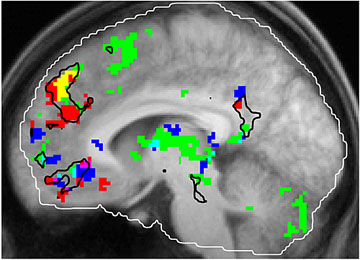 This fMRI brain scan shows areas that respond to familiar music (green), salient memories (red), and music that is perceived as enjoyable (blue). The yellow area, in the medial prefrontal cortex, is a response both to music familiarity and salient memory. (Petr Janata/UC Davis image [http://www.news.ucdavis.edu/search/news_detail.lasso?id=9008])
fMRI critique (12 of 14)
The results that Ethan Kross and his colleagues obtained at the University of Michigan add another dimension to the problem. They showed that that the brain can’t tell the difference between emotional and physical pain as it turned out that same brain regions light up whether you’re burned by hot coffee or you think about an unwanted break-up. This creates a problem: it certainly suggest the possibility of what’s called reverse inference. (e.g. of reverse inference: http://knowingneurons.com/2014/02/12/reverse-inference-neurosciences-greatest-fallacy/ )
fMRI critique (13 of 14)
Even if there is a very good correlation between a particular cognitive task and a brain pattern, we can’t possibly conclude that when the particular brain pattern in question is observed, the very same correlated task must be happening.
fMRI critique (14 of 14)
Very problematic: recent attempts made to use MR scanners as lie detectors justify concerns over this issue (a brain scan was accepted as a proof by a judge in India, sentencing a murder suspect to life imprisonment in 2008). 
Source: http://blogs.scientificamerican.com/guest-blog/2012/07/05/controversial-science-of-brain-imaging/
Recent research & other brain examinations
EEG and the brain (1 of 3)
EEGs (new type of electrode)
EEG measurements can be used to detect such abnormalities in the electrical activity of the brain that require immediate treatment. These abnormalities are often indications of severe brain damage, cerebral infarction, cerebral haemorrhage, poisoning, or unspecified disturbed levels of consciousness. One of the most serious brain function abnormalities is a prolonged epileptic seizure, status epilepticus, which is impossible to diagnose without an EEG measurement. In many cases, a rapidly performed EEG measurement and the start of a proper treatment significantly reduces the need for aftercare and rehabilitation. This, in turn, drastically improves the cost-effectiveness of the treatment chain.
EEG and the brain (2 of 3)
Although the benefits of EEG measurements are indisputable, they remain underused in acute and emergency care. A significant reason for this is the fact that the electrode sets available on the markets are difficult to attach on the patient, and their use requires special skills and constant training. This new type of an electrode set is expected to provide solutions for making EEG measurements feasible at as an early stage as possible.
EEG and the brain (3 of 3)
Caption: Unlike in the traditional EEG method, the EEG electrode set is placed below the hairline.
Credit: Pasi Lepola
Source: http://www.eurekalert.org/pub_releases/2014-09/uoef-nee092414.php
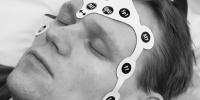 Lasers and carbon nanotubes and the brain (1 of 5)
A team of Stanford scientists has developed an entirely non-invasive technique that provides a view of blood flow in the brain. The tool could provide powerful insights into strokes and possibly Alzheimer's disease.

Some of the most damaging brain diseases can be traced to irregular blood delivery in the brain. Now, Stanford chemists have employed lasers and carbon nanotubes to capture an unprecedented look at blood flowing through a living brain.
Lasers and carbon nanotubes and the brain (2 of 5)
Current procedures for exploring the brain in living animals face significant tradeoffs. Surgically removing part of the skull offers a clear view of activity at the cellular level. But the trauma can alter the function or activity of the brain or even stimulate an immune response. 
Meanwhile, non-invasive techniques such as CT scans or MRI visualize function best at the whole-organ level; they cannot visualize individual vessels or groups of neurons.
Lasers and carbon nanotubes and the brain (3 of 5)
The first step of the new technique, called near infrared-IIa imaging, or NIR-IIa, calls for injecting water-soluble carbon nanotubes into a live mouse's bloodstream. The researchers then shine a near-infrared laser over the rodent's skull.

The light causes the specially designed nanotubes to fluoresce at wavelengths of 1,300-1,400 nanometers; this range represents a sweet spot for optimal penetration with very little light scattering. The fluorescing nanotubes can then be detected to visualize the blood vessels' structure.
Lasers and carbon nanotubes and the brain (4 of 5)
Amazingly, the technique allows scientists to view about three millimeters underneath the scalp and is fine enough to visualize blood coursing through single capillaries only a few microns across, said senior author Hongjie Dai, a professor of chemistry at Stanford. Furthermore, it does not appear to have any adverse affect on innate brain functions.

"The NIR-IIa light can pass through intact scalp skin and skull and penetrate millimeters into the brain, allowing us to see vasculature in an almost non-invasive way," said first author Guosong Hong, who conducted the research as a graduate student in Dai's lab and is now a postdoctoral fellow at Harvard. "All we have to remove is some hair."
Lasers and carbon nanotubes and the brain (5 of 5)
The technique was developed for mice but could one day be applied to humans, potentially providing vital information in the study of stroke and migraines, and perhaps even Alzheimer's and Parkinson's diseases. The work is described in the journal Nature Photonics.
Source: http://www.azonano.com/news.aspx?newsID=30819
New PET technique and concussions (1 of 3)
An experimental positron emission tomography (PET) tracer is effective in diagnosing concussion-related brain disease while a person is still alive, …
Specifically, the study results suggest that an experimental radiolabeled compound called [18 F]-T807, which is designed to latch onto a protein called tau that accumulates in the brain with repetitive blows to the head,
New PET technique and concussions (2 of 3)
can be registered on a PET scanner to effectively diagnose chronic traumatic encephalopathy (CTE). The study results also argue the process can differentiate it from other forms of dementia while the sufferer is still alive. Until now, CTE diagnosis has only been possible by evaluating post-mortem brain tissue.
Who or what was tested in new PET technique? (3 of 3)
The Mount Sinai case study included the evaluations of two living patients, a retired NFL football player with a history of multiple concussions and a patient with a single, severe traumatic brain injury (TBI). Both patients presented with cognitive decline and suspected AD. Both were evaluated by a combination of molecular imaging techniques to pinpoint specific brain disease and damage
Source:  http://www.eurekalert.org/pub_releases/2014-09/tmsh-nti091614.php
Antidepressant changes brain? (1 of 3)
A single dose of antidepressant is enough to produce dramatic changes in the … human brain. Brain scans taken of people before and after an acute dose of a commonly prescribed SSRI (serotonin reuptake inhibitor) reveal changes in connectivity within three hours, say researchers who report their observations in the Cell Press journal Current Biology on September 18 [2014].
What kind of scanner was used? (2 of 3)
Study participants let their minds wander for about 15 minutes in a brain scanner that measures the oxygenation of blood flow in the brain. The researchers characterized three-dimensional images of each individual's brain by measuring the number of connections between small blocks known as voxels (comparable to the pixels in an image) and the change in those connections with a single dose of escitalopram (trade name Lexapro).
Antidepressant changes brain? (3 of 3)
Source: http://www.eurekalert.org/pub_releases/2014-09/cp-sdo091114.php
Brain paper retraction and fMRI (1 of 6)
The authors of a June PNAS paper that purported to identify sets of genes associated with a specific brain function last week (August 29, 2014) retracted the work because of flaws in their statistical analyses. “We feel that the presented findings are not currently sufficiently robust to provide definitive support for the conclusions of our paper, and that an extensive reanalysis of the data is required,” the authors wrote in their retraction notice.
Brain paper retraction and fMRI (2 of 6)
The now-retracted study identified a set of gene ontologies (GO) associated with a brain phenotype that has been previously shown to be disturbed in patients with schizophrenia. …
Brain paper retraction and fMRI (3 of 6)
Andreas Meyer-Lindenberg, director of the Central Institute of Mental Health Mannheim, Germany, and his colleagues had healthy volunteers perform a working memory task known to require communication between the hippocampus and the prefrontal cortex while scanning their brains using functional magnetic resonance imaging (fMRI).
Brain paper retraction and fMRI (4 of 6)
The Scientist first learned of possible problems with this analysis when the paper was under embargo prior to publication. At that time, The Scientist contacted Paul Pavlidis, a professor of psychiatry at the University of British Columbia who was not connected to the work, for comment on the paper. He pointed out a potential methodological flaw that could invalidate its conclusions. After considering the authors’ analyses, Pavlidis reached out to Meyer-Lindenberg’s team to discuss the statistical issues he perceived. The team then retracted the paper.
Brain paper retraction and fMRI (5 of 6)
Elizabeth Thomas (studies molecular mechanisms of neurological disorders at The Scripps Research Institute in La Jolla, California) 
not involved in the work noted that the GO annotations used in the study were outdated. 
“GOs change every few months, and it’s unfortunate for researchers that rely on a certain set of annotations
Brain paper retraction and fMRI (6 of 6)
. It makes you wonder whether the papers published in the past five to 10 years are still relevant,” said Thomas. “This retraction raises the issue of how many papers may have falsely reported gene associations because of the constantly evolving changes in gene assemblies and boundaries. That’s really alarming to me.”
Source:http://www.the-scientist.com/?articles.view/articleNo/40933/title/Brain-Genetics-Paper-Retracted/
Gene ontrology consortium response: http://geneontology.org/article/retracted-brain-genetics-paper-response-goc-9232014
Prepare for the information deluge about the brain (1 of 2)
BRAIN (US initiative originally known as BAM [Brain Activity Map] now: Brain Research through Advancing Innovative Neurotechnologies)
The Human Brain Project (European Union flagship project)
Possible boycott (http://www.theguardian.com/science/2014/jul/07/human-brain-project-researchers-threaten-boycott )
More countries are no doubt embarked on their ‘brain’ projects
Prepare for the information deluge on the brain (2 of 2)
Canada’s Brain Research Fund
… our Government created the Canada Brain Research Fund in 2011 and is providing up to $100 million over six years (2011-2017), to support Canadian neuroscience research and advance knowledge and treatment of brain disease and mental disorders - See more at: http://pm.gc.ca/eng/news/2014/05/01/five-new-projects-announced-through-canada-brain-research-fund#sthash.4YEIMfxQ.dpuf
Montréal Neuro and The Human Brain Project (1 of 2)
Federating more than 80 European and international research institutions, the Human Brain Project is planned to last ten years (2013-2023). The cost is estimated at 1.19 billion euros. The project will also associate some important North American and Japanese partners. It will be coordinated at the Ecole Polytechnique Fédérale de Lausanne (EPFL) in Switzerland, by neuroscientist Henry Markram with co-directors Karlheinz Meier of Heidelberg University, Germany, and Richard Frackowiak of Centre Hospitalier Universitaire Vaudois (CHUV) and the University of Lausanne (UNIL).
Montréal Neuro and The Human Brain Project (2 of 2)
Canada’s role in this international project is through Dr. Alan Evans of the Montreal Neurological Institute (MNI) at McGill University. His group has developed a high-performance computational platform for neuroscience (CBRAIN) and multi-site databasing technologies that will be used to assemble brain imaging data across the HBP. He is also collaborating with European scientists on the creation of ultra high-resolution 3D brain maps. (source: http://www.frogheart.ca/?p=9094)
Brain bits and pieces (1 of 2)
Dalai Lama and neuroscience:  http://www.shambhalasun.com/index.php?option=content&task=view&id=1611
UBC and neuronal ethics: http://neuroethics.med.ubc.ca/
Allen Institute for Brain Science:  https://www.alleninstitute.org/
Allen Brain Atlas: http://www.brain-map.org/ [mouse brain]
Brain bits and pieces (2 of 2)
GRAY MATTERS Integrative Approaches for Neuroscience, Ethics, and Society (vol 1) May 2014 (US Presidential Committee for the Study of Bioethical Issues)  [http://www.bioethics.gov/sites/default/files/Gray%20Matters%20Vol%201.pdf]
source: http://pascophronesis.wordpress.com/2014/08/13/next-bioethics-commission-meeting-exlpores-applications-of-neuroscience/
Kurzweil at SFU (1 of 3)
Will Innovation Save Us?

The world is changing, and the rate of change is accelerating faster than ever before. How will communities and people survive and prosper in uncertain times ahead? An authentic curiosity and open discussion about innovation encourages us to keep our eyes wide open and imagine the future
Kurzweil at SFU (2 of 3)
. What kind of life do we want for our children? How will we address the world’s great social, economic and environmental challenges? What kind of creative people do we need to meet these challenges? How can new technologies such as artificial intelligence enrich and expand human capabilities? Will we merge human biology with technology? Should we?
Kurzweil at SFU (3 of 3)
an evening of thought-provoking and provocative discussion featuring Ray Kurzweil and Richard Florida, moderated by CBC's Amanda Lang
Wed, 22 Oct 2014 7:00 PM Doors at 6:30 PM
The Queen Elizabeth Theatre 649 Cambie St, Vancouver
Tickets General: $19 Student (with valid ID): $5
Source: http://www.sfu.ca/publicsquare/community-summit/2014-summit/will-innovation-save-us.html